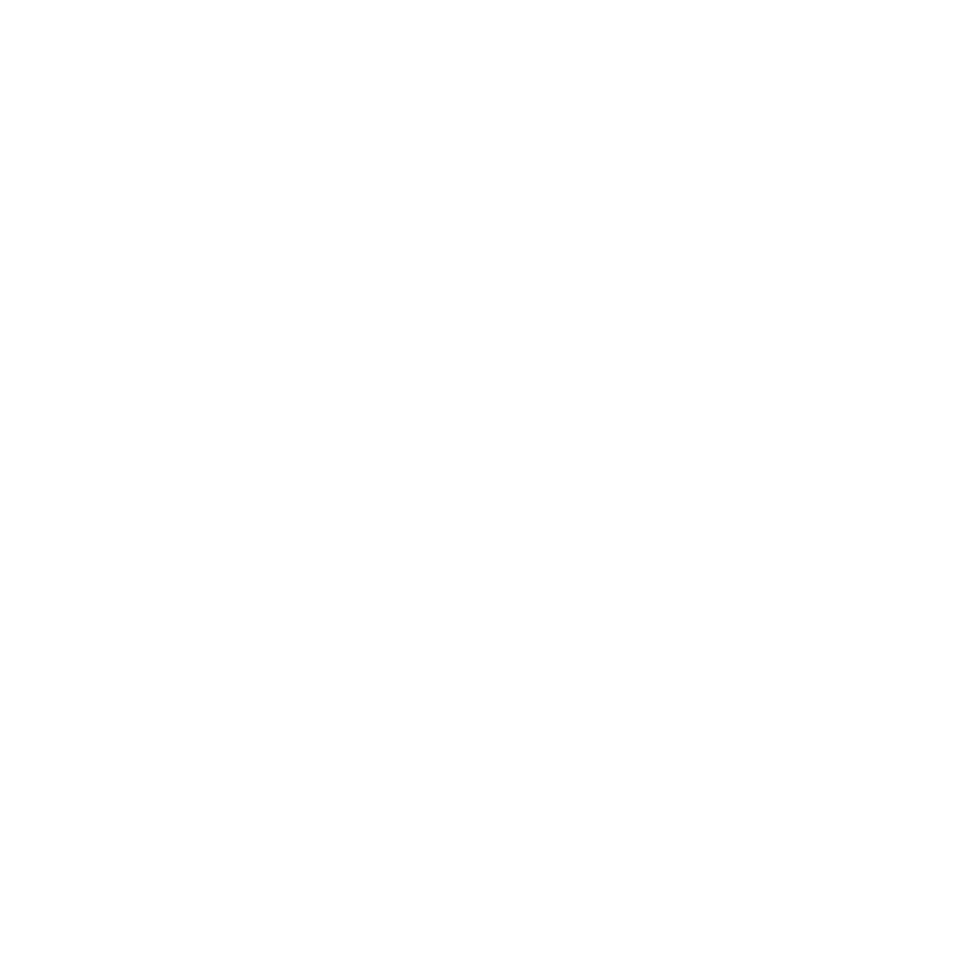 Information TechnologyAzEDS
Jeremy Mayberry – IT Business Analyst
Karina Jones – IT Program Engagement
09/23/2022
1
Agenda
Communication of Updates to SIS Vendors
AzEDS Alerts: System Maintenance or Outages
[Speaker Notes: STUD10 - Review report to validate Parent/Guardian, Address, etc…
What are the specific requirements?
What relationships are being captured?
Review process of how vendors receive Ed Fi upcoming changes.]
Communication of Updates to SIS Vendors
Quarterly Meetings
Next meeting:  November 29th at 10am MST
Upcoming meetings:  February 14, 2023 and May 16, 2023
Meeting recording available to those who cannot attend

AzEds Blog: https://www.azed.gov/categories-post/azeds
To learn about upcoming SIS vendor meetings
To access the recording of the meetings
To stay informed about AzEDS
Communication of Updates to SIS Vendors
AzEDS Alerts:
Receive ad hoc emails for important and necessary communications
Sign up under Contact, here: https://www.azed.gov/information-technology/azeds

Vendor Support Mailbox:
Questions and support requests can be sent to azedsvendorsupport@azed.gov 
Or tickets: https://www.azed.gov/adeinfo/ade-contact-form/
AzEDS Alerts: System Maintenance or Outages
Notifications will vary per incident type and state the following:
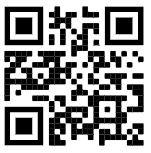 Newsletter signup: 
https://bit.ly/3ExB8sa
Thank you!
Jeremy Mayberry, IT Business Analystjeremy.mayberry@azed.govKarina Jones, Deputy Associate Superintendentkarina.jones@azed.gov